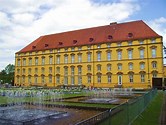 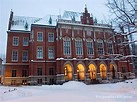 Вопрос кодификации европейского частного права
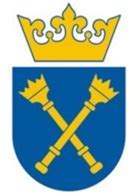 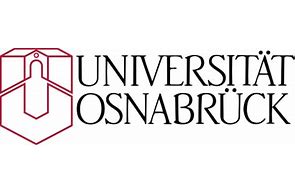 Фридерик Цоль, Ягеллоньский Университет
Университет Оснабрюк
Европейское частное право как система права
Комплексная концепция источников европейского права 
1. Первичные источники права 
Договор о ЕС
Договор о функционированию ЕС
2. Вторичные источники права
Директивы 
Распоряжения
3. Решения Суда Справедливости ЕС
Проблема целостности
Система директив и распоряжении 
Вопрос точечного и проблемного регулирования а система национальной кодификации 
 Towards a more coherent European contract law: сообщения европейской комиссии. 
Идея собственной системы отношении 
Идея рамочной директивы
Идея опционального инструмента
Европейские restatements и американский опыт
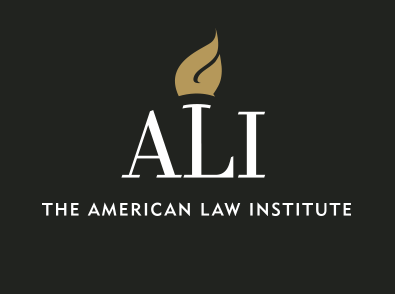 Идея restatements. Американский институт права
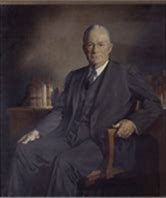 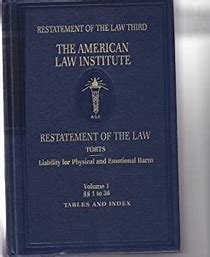 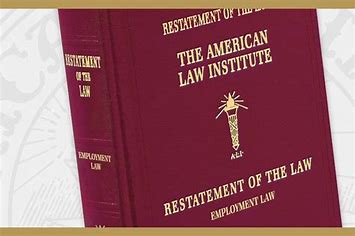 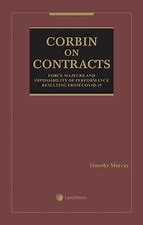 Американские restatements
Принципы европейского договорного права Principles of European Contract Law (Комиссия Ландо)
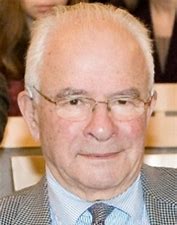 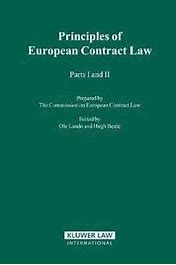 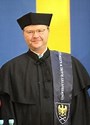 Принципы европейского права: Principles of European Law (студийная группа европейского гражданского кодекса)
Принципы обязывающего европейского договорного права Acquis Principles
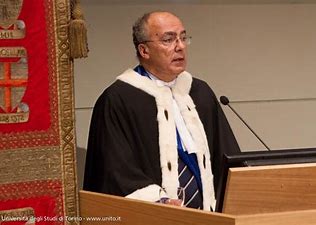 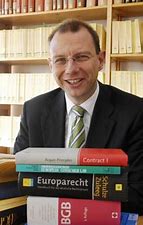 Проект собственной системы отношении DCFR
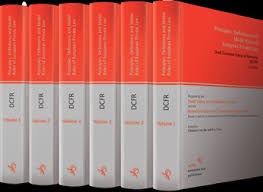 Борьба за язык
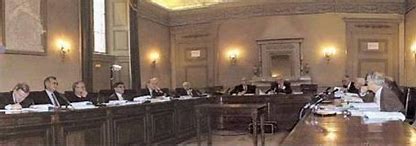 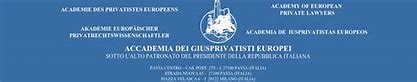 Борьба за язык
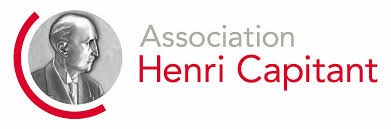 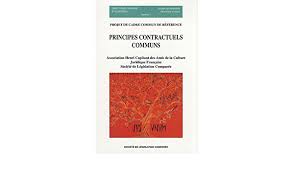 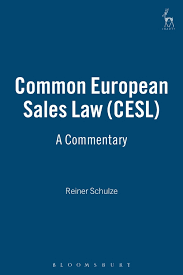 Опциональный инструмент
Кодификация европейского частного права?
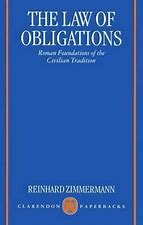 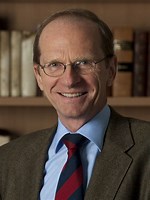 Римское право и кодификация европейского частного права?
Комментарии европейского права
Франко-германский коммерческий кодекс для Европы?
http://www.codeeuropeendesaffaires.eu/
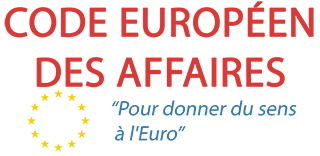 Европейский институт права
Model Rules on Online Platforms
Новые директивы
DIRECTIVE (EU) 2019/771 OF THE EUROPEAN PARLIAMENT AND OF THE COUNCIL
of 20 May 2019
on certain aspects concerning contracts for the sale of goods, amending Regulation (EU) 2017/2394 and Directive 2009/22/EC, and repealing Directive 1999/44/EC
DIRECTIVE (EU) 2019/770 OF THE EUROPEAN PARLIAMENT AND OF THE COUNCIL of 20 May 2019 on certain aspects concerning contracts for the supply of digital content and digital services